Короткі історичні відомості
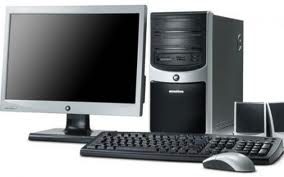 Чайковська Ірина Яківна, вчитель інформатики
Вузликова лічба
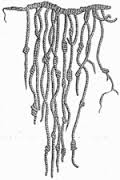 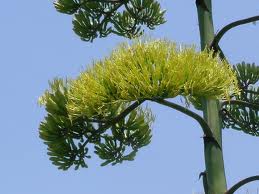 Рослина Агава
Чайковська Ірина Яківна, вчитель інформатики
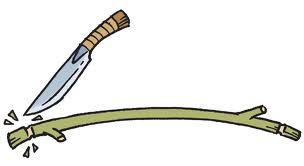 Зарубки на дереві.
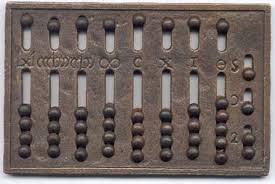 Для складніших обчислень використовували пристрій для лічби камінцями – абак.
Винайшли фінікійці, використовували греки, римляни, японці, китайці.
Чайковська Ірина Яківна, вчитель інформатики
Римляни удосконалили абак, перейшовши від дерев’яних дошок, піску і камінчиків до мраморних дошок з виточеними жолобками і мраморними кульками.
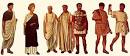 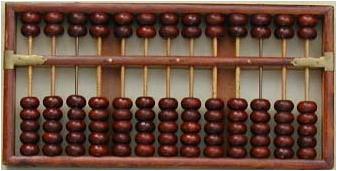 Чайковська Ірина Яківна, вчитель інформатики
Перший у свiтi ескiзний малюнок пiдсумовуючого пристрою на основi колiс iз десятьма зубцями належить Леонардо да Вiнчi (1452-1519). Вiн був зроблений в одному iз його щоденникiв (учений почав вести щоденник ще до вiдкриття Америки в 1492 р.)
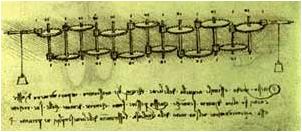 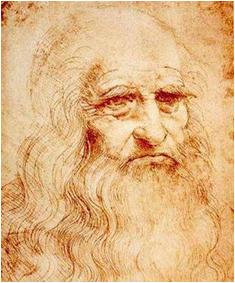 В 1969 году по кресленням Леонардо да Вінчі американська фірма IBM по виробництву комп’ютерів з метою реклами побудувала робочу машину.
Чайковська Ірина Яківна, вчитель інформатики
Першим реально здiйсненим i  вiдомим механiчним цифровим обчислювальним пристроєм стала "паскалiна" великого французького вченого Блеза Паскаля (1623-1662) - розрахований на пiдсумовування та вiднiмання десяткових чисел (1642 р.).
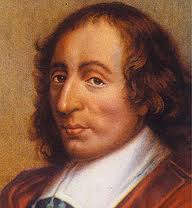 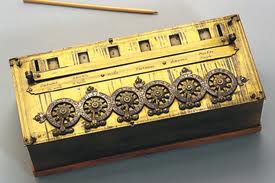 Чайковська Ірина Яківна, вчитель інформатики
Через 30 рокiв пiсля "паскалiни" у 1673 р. з'явився "арифметичний прилад" Готфрiда Вiльгельма Лейбнiца (1646-1716) - для виконання арифметичних операцiй, включаючи множення i дiлення, "Моя машина дає можливiсть чинити множення i дiлення над величезними числами миттєво" - iз гордiстю писав Лейбнiц своєму другу.
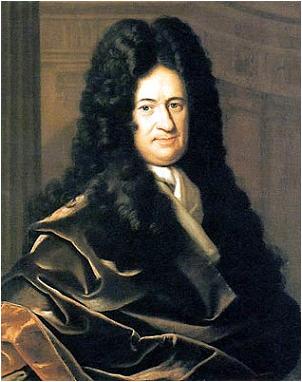 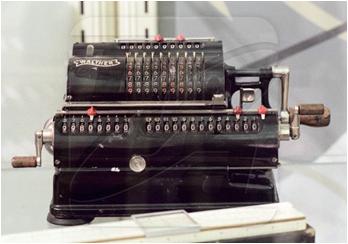 Чайковська Ірина Яківна, вчитель інформатики
Чарльз Беббiдж (1791-1881) здiйснив якiсно новий крок у розвитку засобiв цифрової обчислювальної технiки - перехiд вiд ручного до автоматичного виконання обчислень по складенiй програмi. Ним був розроблений проект Аналiтичної машини - механiчної унiверсальної цифрової обчислювальної машини з програмним керуванням (1830-1846 рр.). Всю машину через її громiздкiсть створити не вдалося.
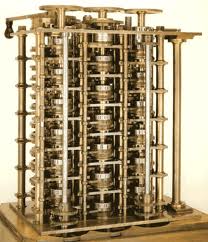 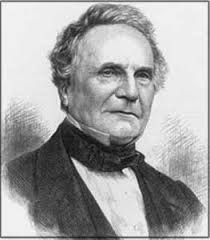 Програми для розв'язання задач на машинi Беббiджа, а також опис принципiв її роботи були складенi Адою Августою Лавлейс - дочкою Байрона (1816-1852).
Чайковська Ірина Яківна, вчитель інформатики
Джон фон Нейман один із видатних вчених ХХ століття, який працював в областях математики, фізики, хімії, астрономії, біології, економіки. Сформулював основні принципи будови ЕОМ.
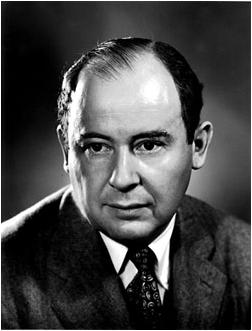 Першу ЕОМ «Еніак» було створено у США 1946 року. До групи її розробників входив видатний вчений XX століття Джон фон Нейман. У той час над проектами ЕОМ працювали також у Великій Британії та СРСР.
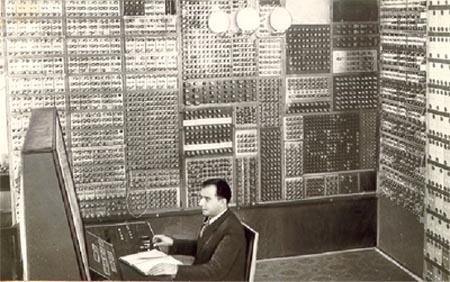 Чайковська Ірина Яківна, вчитель інформатики
Внесок вітчизняних вчених у розвиток ЕОМ
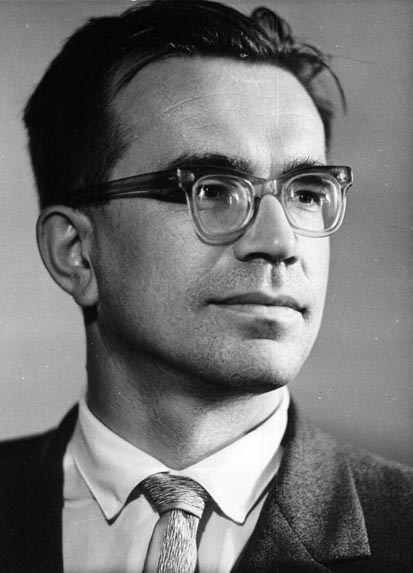 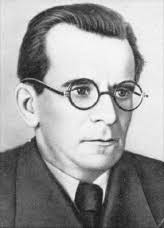 Сергій Олексійович Лебедєв
Віктор Михайлович Глушков
Київ 1951-1965 рік перші ЕОМ
Чайковська Ірина Яківна, вчитель інформатики
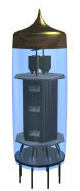 Покоління ЕОМ
Перше покоління 10-20 тис. оп./с(1946—1957). Машини створювалися на основі вакуумних електронних ламп; керувати ними можна було з пульта і за допомогою перфокарт.
   Параметри першої такої машини: загальна маса — 30 тонн, кількість електронних ламп — 18 тисяч, споживана потужність — 150 кВт (потужність, якої було достатньо для підтримки роботи невеликого заводу).
Чайковська Ірина Яківна, вчитель інформатики
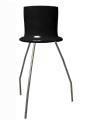 Перший комп’ютер був завдовжки з чотири автобуса і звався «Колосс». Його збудовано в Англії й почав роботу він у 1943 році. У той час про нього знали дуже мало людей, бо одне з його найперших завдань полягало у розшифруванні секретних кодів під час війни.
Друге покоління  100-500 тис. оп./с (1958—1963). Ці обчислювальні машини з'явилися у 1960-х роках . Їх елементи було побудовано на основі напівпровідникових транзисторів. Дані та програми у машини вводили за допомогою перфокарт і перфострічок (паперових стрічок з отворами).
Чайковська Ірина Яківна, вчитель інформатики
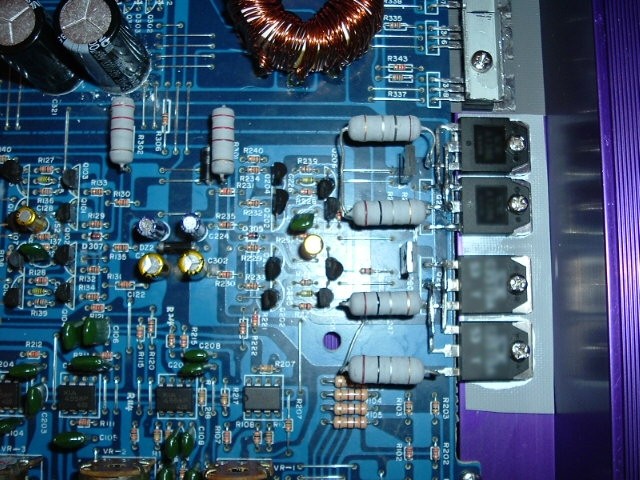 Чайковська Ірина Яківна, вчитель інформатики
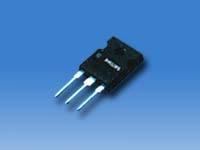 Третє покоління 1 млн оп./с (1964—1970). Електронно-обчислювальні машини цього покоління виготовляли з використанням інтегральних мікросхем.
Комп’ютери третього покоління працювали зі швидкодією в декілька мільйонів операцій за секунду.
Четверте покоління сотні млн оп./с(з 1971 року) інтегральні схеми, поява графічного монітора
Чайковська Ірина Яківна, вчитель інформатики
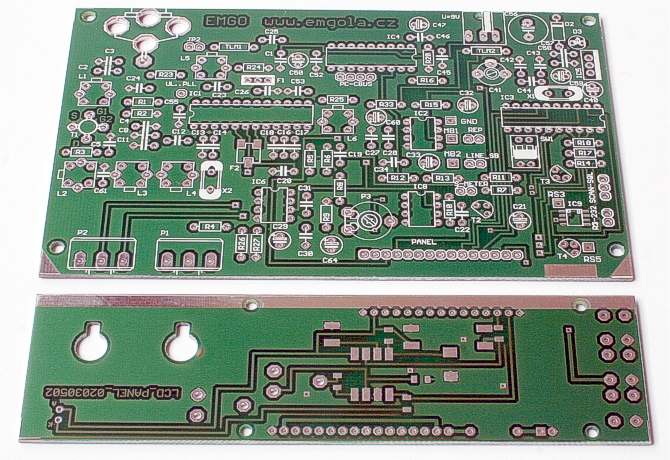 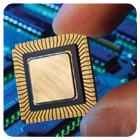 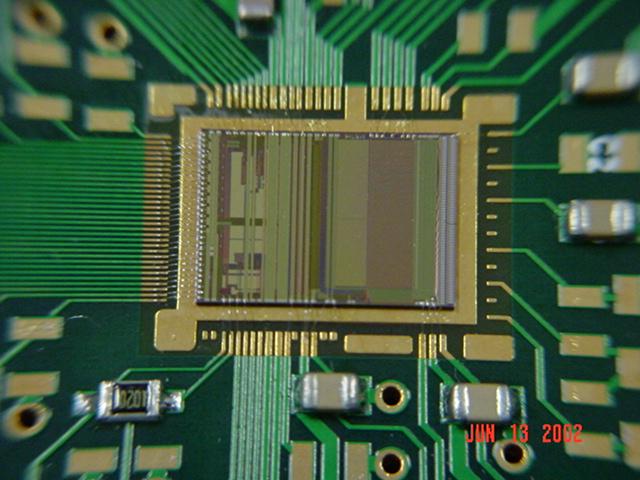 Чайковська Ірина Яківна, вчитель інформатики
П'яте покоління (зараз та в майбутньому). Машини створюються на основі великих інтегральних схем. 
Поява нових квантових комп'ютерів.
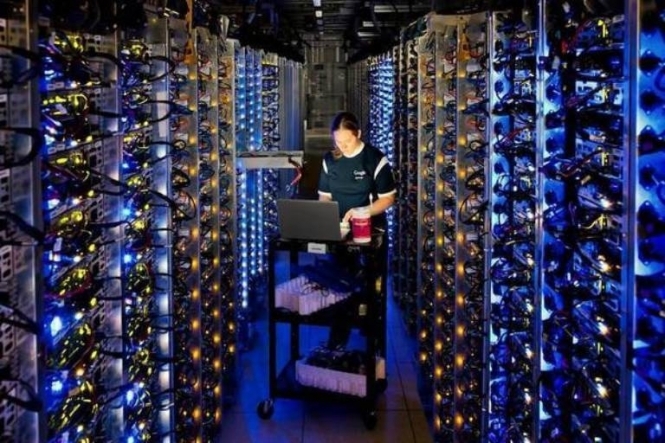 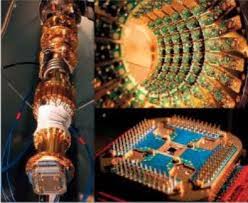 Чайковська Ірина Яківна, вчитель інформатики
Загальні принципи роботи комп'ютера

Архітектура американського 
математика Джона фон Неймана
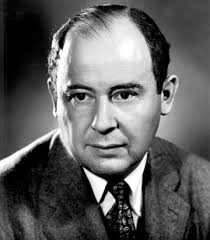 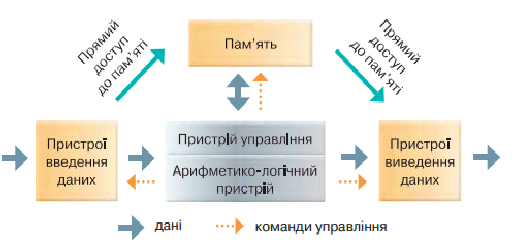 Чайковська Ірина Яківна, вчитель інформатики
Процесор – мікросхема, яка створена на напівпровідниковому кристалі, шляхом застосування мікроелектронної технології.
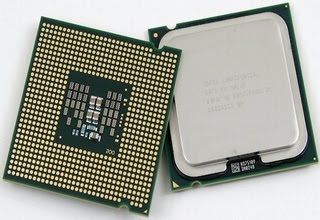 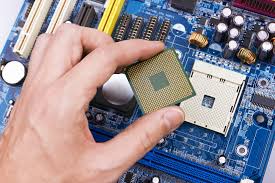 Будова процесора:
1. Арифметико-логічний пристрій для виконання операцій із даними;
2. Пристрій управління для забезпечення функціонування усіх складових комп'ютера;
3. Регістри власної пам'яті для збереження проміжних даних.
Чайковська Ірина Яківна, вчитель інформатики
Характеристики процесора
Тип процесора, визначається відповідно до фірми виробника Intel (Pentium, Celeron, Core 2 Duo та інші) AMD (AMD64, Duron, Athlon);
Тактова частота – визначає кількість елементарних операцій за одну секунду, тобто швидкодію процесора, вимірюється у (ГГц), розроблено процесори із частотою понад 3ГГц;
Розрядність – максимальна довжина двійкового коду, чим вищою є розрядність, тим потужніший.
Можуть бути  8 –розрядні, 16-розрядні, 32 – розрядні, 
64 – розрядні.
Кеш-пам’ять – це внутрішня пам’ять  процесора, яка дає змогу зберігати проміжні дані.
Чайковська Ірина Яківна, вчитель інформатики
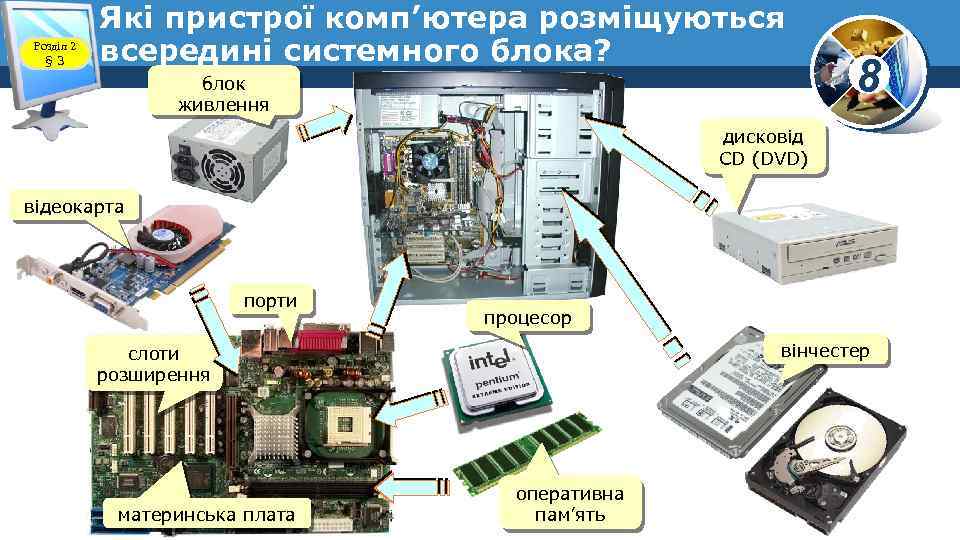 Чайковська Ірина Яківна, вчитель інформатики